Модель развития общей одаренности детей при изучении предмета  «Физика»
Одаренность—конечно дар,
Богом данный, данный свыше.
Одаренность—это огонь,
Не гаси, поддержи его, слышишь.
Одаренность—пытливый ум,
Почемучка еще с пеленок.
Одаренный—философ и шут, 
В общем, еще тот…
               трудный ребенок
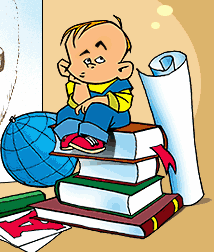 Г.А.  Лопушнян, к.п.н. учитель физики МОУ гимназии №7
Одаренность - это системное, развивающееся в течение жизни качество психики, которое определяет возможность достижения человеком более высоких (необычных, незаурядных) результатов в одном или нескольких видах деятельности по сравнению с другими людьми, особое значение для проявления и развития способностей имеют условия.
Одаренный ребенок - это ребенок, который выделяется яркими, очевидными, иногда выдающимися достижениями (или имеет внутренние предпосылки для таких достижений) в том или ином виде деятельности.
Одаренность - качество психики 
 обладает каждый, 
 можно развить, 
 заинтересовать - интуиция учителя (от конкретного индивида зависит вид деятельности с которого нужно начать),
личность  учителя (педагога)
Потенциально
 одаренные 
учащиеся 
не выявляются 
Олимпиадами!
Олимпиада работает уже с одаренностью,
 превратившейся в достижение (я) .
Модель развития общей одаренности детей 
при изучении предмета  «Физика»
Чем больше компонентов мы привлекаем и соединяем, тем креативнее становится наш образ мышления.
 Благодаря созданию связей между дисциплинами ученик     становится творческой личностью. 
Н.Б.Шумакова
План работы:

Создание банка (списка) одаренных детей (см док*.).
Утверждение индивидуальных  программ (графика регулярных занятий) по работе с одарёнными детьми.
Составление плана мероприятий и публичного его освещения для вовлечения  всех желающих обучающихся к участию в школьных, городских  олимпиадах, конкурсах, выставках, фестивалях с целью максимальной реализации их потенциальных возможностей.
Разработка программ факультативных курсов с учетом состава групп учащихся 2012-2013 учебного года (с учётом способностей и запросов обучающихся).
Приобретение литературы, компьютерных программ  для организации работы с одарёнными детьми.
Целенаправленная подготовка обучающихся к олимпиадам, конкурсам, соревнованиям (сочетание индивидуальных, групповых форм, гибкость системы).
Активное  внедрение проблемно - исследовательских, проектных и модульных методов обучения на уроках и во внеклассной работе.
Использование современных информационных технологий (в том числе связь через интернет и телефон), в рамках которых ребенок может получать адресную информационную поддержку в зависимости от своих потребностей.
Организация мероприятий, где учащиеся могут проявить свои знания, способности (конференции различного уровня, открытые уроки для младших классов).
Привлечение успешно обучающихся детей к осуществлению помощи слабоуспевающим в классе.
Проведение  педагогических  консультаций с родителями одарённых детей, детей с высоким уровнем мотивации,  участие в проведении родительских  собраний, дней открытых дверей.
Сотрудничество школы с высшими учебными заведениями.
Осуществление индивидуального подхода к данной категории детей на уроках, используя дифференцированные карточки, ИКТ, дополнительный дидактический материал, подбор заданий (повышенного уровня сложности) .
Обобщение опыта работы учителей, работающих с одарёнными детьми, распространение опыта работы с одарёнными детьми(курсы повышения квалификации, конференции и т.д)
Внесение изменений в курс физики в соответствии с новыми требованиями через внедрение в учебный процесс авторских курсов: «Решение задач по физике -10», 
«Решение задач по физике -11», 

УРОК
важнейшая составляющая учебно-воспитательного процесса, на котором учащиеся выступают в роли активного субъекта обучения.

Требования к уроку: 

Применение технологий (проблемное обучение, развивающее обучение…  ), которые способствуют переводу ученика в режим активного участника обучения и воспитания.
Форма общения – преимущественно диалог, дискуссия,
Урок физики – урок решения задач (аргументация, поиски различных способов, доказательность). Решение задач в обучении физики играет большую роль. т.к. является приемом обучения и способствует активизировать мыслительную деятельность учащихся.Логика составления заданий.
Ученик имеет право высказывать свои мысли, формулировать свои утверждения.
Постоянное самообразование учителя по внедрению в курс физики новых типов задач – развитие умений учащихся решать эти задачи.
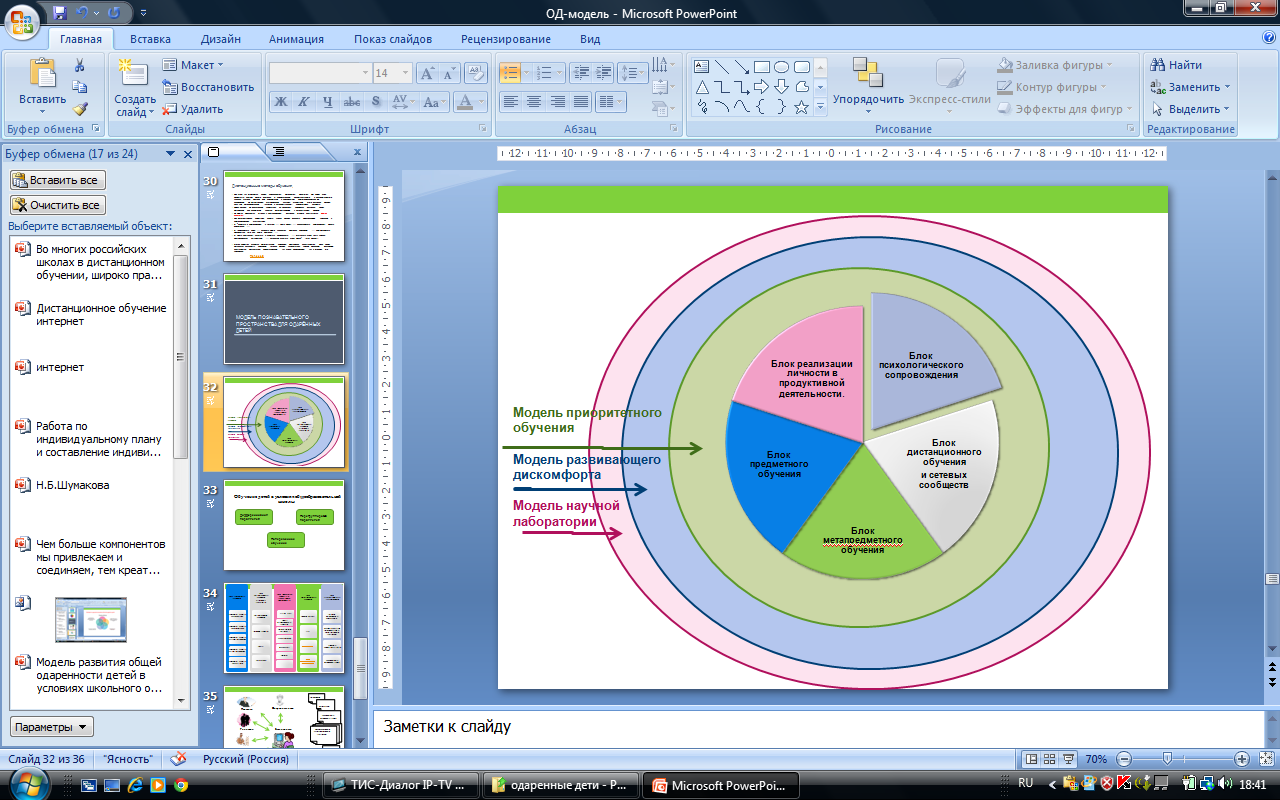 Достижения:
Всероссийская олимпиада школьников 
Муниципальный этап: 
                                   8 класс 1(победитель),3 (призер)- место,
                                    9 класс 1(победитель),3,4 (призеры)- место,
                                   10 класс 1(победитель),3 (призеры)- место,
                                   11 класс 1(победитель),2,3 (призеры)- место,
Региональный этап: 11 класс – призер (Шурков Д.)
Международный конкурс Зубренок – 2012
1 место на РФ  - Сергиенко И. – 11 класс,
1 место регион – 9 класс (Тарабара А.),
1 место регион – 8 класс (Тихонов Д.)
Молодежный чемпионат по физике
Призеры (медали)  - Пестерев Д., Сергиенко И.
Предметные олимпиады (физика) – БГА 
призер (денежный приз 2000 руб) – Шестовец Е.
Всероссийский конкурс рефератов «Кругозор» – 
Победитель – Кордик А. и 7 дипломов,
Региональный конкурс «Янтарные звезды»  - 
Призер  - 3 место, Скорняков А..
Муниципальный конкурс «Я познаю мир» победители и призеры в различных номинациях
Всероссийский конкурсы( по атомной энергии, им. В.Д. Вернадского во II заключительный тур),
-
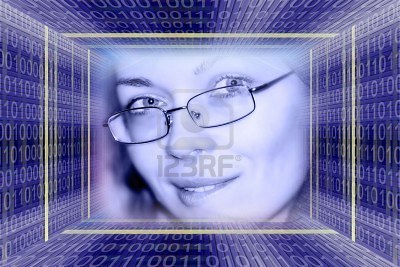 Личность учителя
Важную роль в раскрытии возможностей ученика играет личность учителя – именно от него зависит, проявят ли учащиеся задатки, данные природой, или они так и останутся никем не замеченными.
Одному учителю достаточно интуитивного умения видеть, слышать, чувствовать и понимать ребенка.
Другой «зажигает» своими энтузиазмом, энергией, стремлением к познанию.
Третий притягивает глубиной знаний и настойчивостью в овладении новым, неизвестным.
Истинно одно -  только талантливый учитель способен воспитать талантливого ребенка. 
О.А. Сычева, к.п.н., зам. директора по НМР
 Забайкальского многопрофильного лицея-интерната г. Чита,.
Журнал «Справочник заместителя 
 директора школы №12, декабрь, 2010, С.96